The Complicated Provenance of American Community Survey Data:  How Far will PROV and DDI Take Us?
William C. Block,1 Warren Brown, 1 Jeremy Williams, 1 Lars Vilhuber, 2 and Carl Lagoze,3


1 Cornell Institute Social and Economic Research (CISER), Cornell University
2 Labor Dynamics Institute (LDI), Cornell University
3School of Information, University of Michigan

 
Presentation at the 2nd Annual North American DDI User Conference (NADDI14)
Vancouver, British Columbia, Canada
2 April 2014
Outline 

Answering the Q:  How far will PROV and DDI take us?  We don’t know; complicated story!

Background/Previous Work

Use Case(s) involving ANCESTRY Variable in ACS

Technical solutions at File (Dataset) and Variable Level

Future Work

Questions and Discussion
2
NSF-Census Research Network (NCRN) – Cornell Node (“Integrated Research Support, Training and Documentation”)
CED2AR is one part of this project
Funded by NSF Grant #1131848.
 For more information, see www.ncrn.cornell.edu.
3
Part of NCRN Research Network
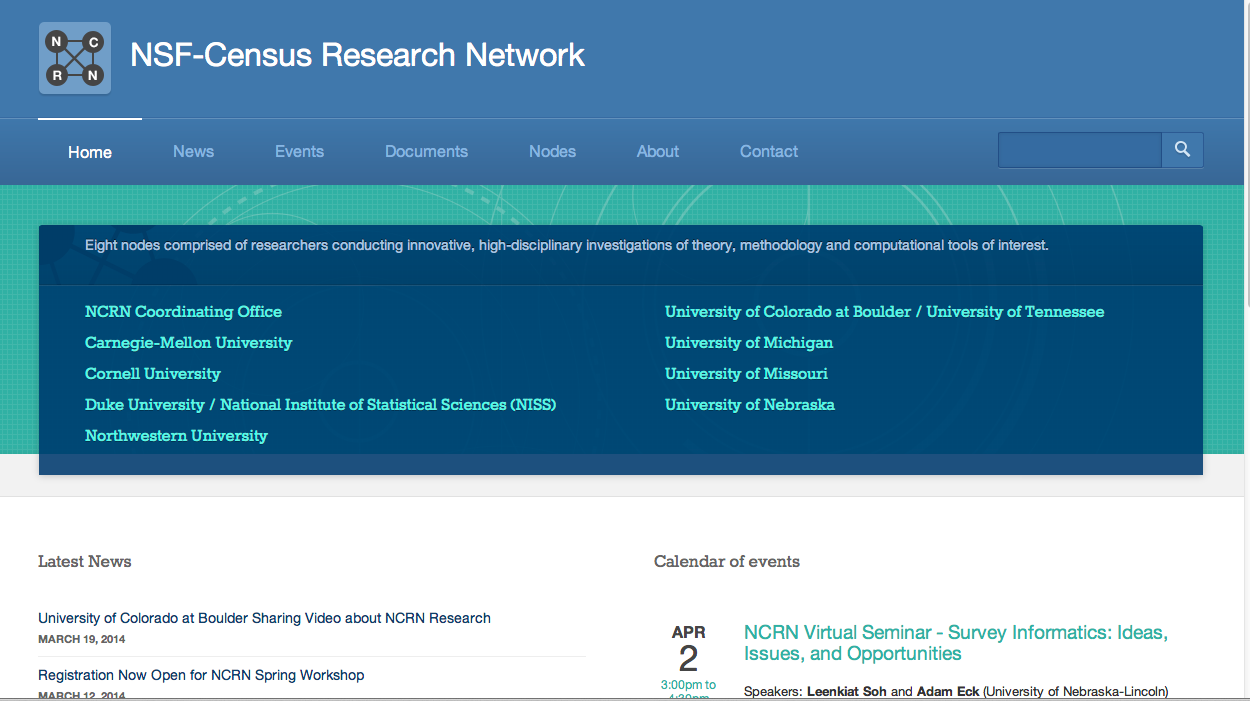 (CED2AR):  Comprehensive Extensible Data Documentation and Access Repository
Method for solving the data curation problem that confronts the custodians of restricted-access research data and the scientific users of such data
Accommodates physical security and access limitation protocols, and allows for much improved provenance tracking
Metadata repository system that allows researchers to search, browse, access, and cite confidential data and metadata (via a web-based user interface or programmatically through a search API)
5
Proposed a <dataAccs> Solution at EDDI12 in Bergen
NCRN DDI Solution at the Variable Level:  <dataAccs>
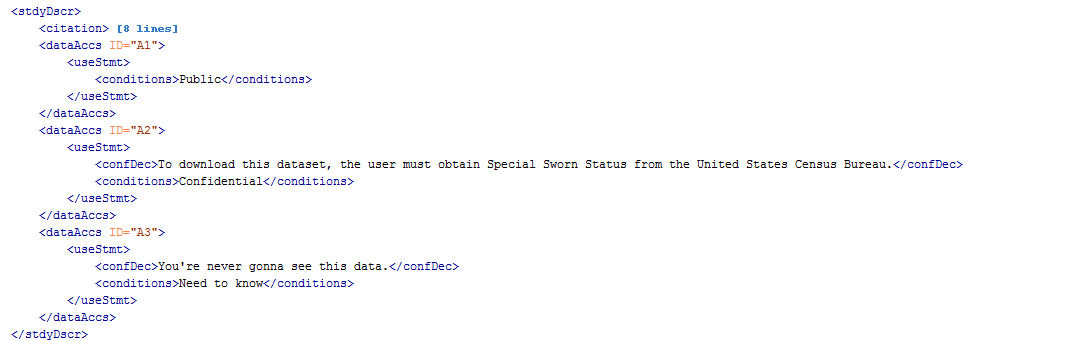 6
Variable Level Solution (continued)
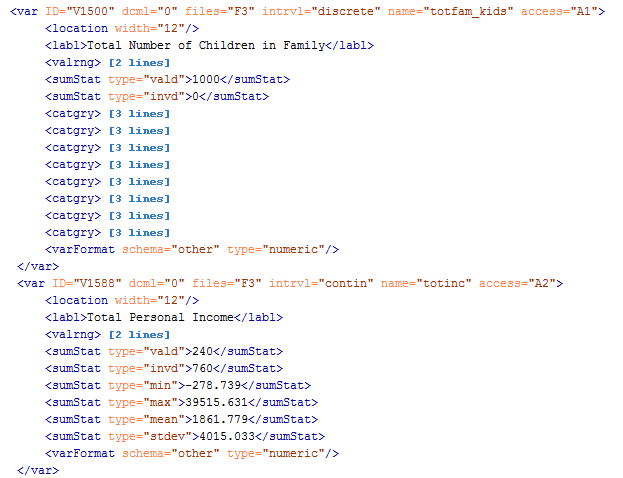 7
[Speaker Notes: In this scenario, totfam_kids is public and totinc is confidential]
No DDI Solution at the level of a Value Label
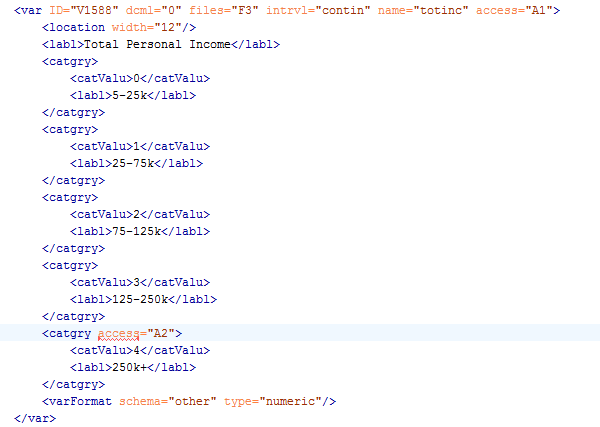 Small tweak to the DDI Codebook Schema would fix this.
8
[Speaker Notes: Wouldn’t it be cool if we could make totinc public, but make certain value codes confidential (currently not possible to assign access id to catgry element in DDI 2.5)]
<dataAccs> developments since EDDI12
In Lagoze, Block et.al. (2013) we more completely described 
the solution for embedding field-specific and value-specific 
cloaking in DDI Metadata*
Proposed formal change to DDI 2.5 (April 2013)
Brought modified “DDI 2.5.NCRN” schema online for testing
    (Fall 2013)
Look forward to DDI Technical Implementation Committee 
taking up our proposal

*Lagoze, C., Block, W., Williams, J., Abowd, J. M., & Vilhuber, L. (2013). Data Management of Confidential 
Data. In International Data Curation Conference. Amsterdam.
9
[Speaker Notes: Wouldn’t it be cool if we could make totinc public, but make certain value codes confidential (currently not possible to assign access id to catgry element in DDI 2.5)]
Select Cornell NCRN Publications
Forthcoming. “Lagoze, Carl, Lars Vihuber, Jeremy Williams, Benjamin Perry, and William C. Block, “CED2AR:  The Comprehensive Extensible Data Documentation and Access Repository.” In: Proceedings of the ACM/IEEE Joint Conference on Digital Libraries (JCDL), London UK, September 2014.

2013 Lagoze, Carl, with William C. Block, Jeremy Williams, John M. Abowd, and Lars Vilhuber. “Data Management of Confidential Data”. In: International Journal of Digital Curation 8.1, pp.265-278. DOI: 10.2218/ijdc.v8il.259

2012 Abowd, John M., Lars Vilhuber, and William C. Block. “A Proposed Solution to the Archiving and Curation of Confidential Scientific Inputs.” In: Privacy in Statistical Databases.  Ed. By Josep Domingo-Ferrer and Ilenia Tinnirello. Vol. 7556. Lecture Notes in Computer Science. Springer, pp.216-225. DOI: 10.1007/978-3-642-33627-0_17
10
Provenance
“data provenance, one kind of metadata, pertains to the derivation history of a data product starting from its original sources” [...] “from it, one can ascertain the quality of the data base and its ancestral data and derivations, track back sources of errors, allow automated reenactment of derivations to update the data, and provide attribution of data sources”*



*Simmhan, Plale, and Gannon, “A survey of data provenance in e-science,” ACM Sigmod Record, 2005
11
Provenance and Metadata

Not (currently) a “native” component of DDI, closest thing is:
<xs:complexType  name="othrStdyMatType">
<xs:complexContent>
<xs:extension  base="baseElementType">
<xs:sequence>
<xs:element  ref="relMat"  minOccurs="0"  maxOccurs="unbounded"/>
<xs:element  ref="relStdy"  minOccurs="0"  maxOccurs="unbounded"/>
<xs:element  ref="relPubl"  minOccurs="0"  maxOccurs="unbounded"/>
<xs:element  ref="othRefs"  minOccurs="0"  maxOccurs="unbounded"/>
</xs:sequence>
</xs:extension>
</xs:complexContent>
</xs:complexType>


Downside:  No structure. Mostly verbose entries.
12
2013 work with PROV
Explored encoding PROV in RDF/XML* (Required use of CDATA tag to avoid interfering with schema compliance; deemed less promising)
More recently:  exploring W3C PROV Model as basis for encoding provenance metadata in DDI

W3C PROV Model is based upon:
entities that are physical, digital, and conceptual things in
the world;
activities that are dynamic aspects of the world that change and create entities; and
agents that are responsible for activities.
A set of relationships that can exist between them that express attribution, delegation, derivation, etc.
*Lagoze, C., Williams, J., & Vilhuber, L. (2013). Encoding Provenance Metadata for Social Science Datasets. In 7th Metadata and Semantics Research Conference. Thessaloniki.
13
The American Community Survey (ACS)
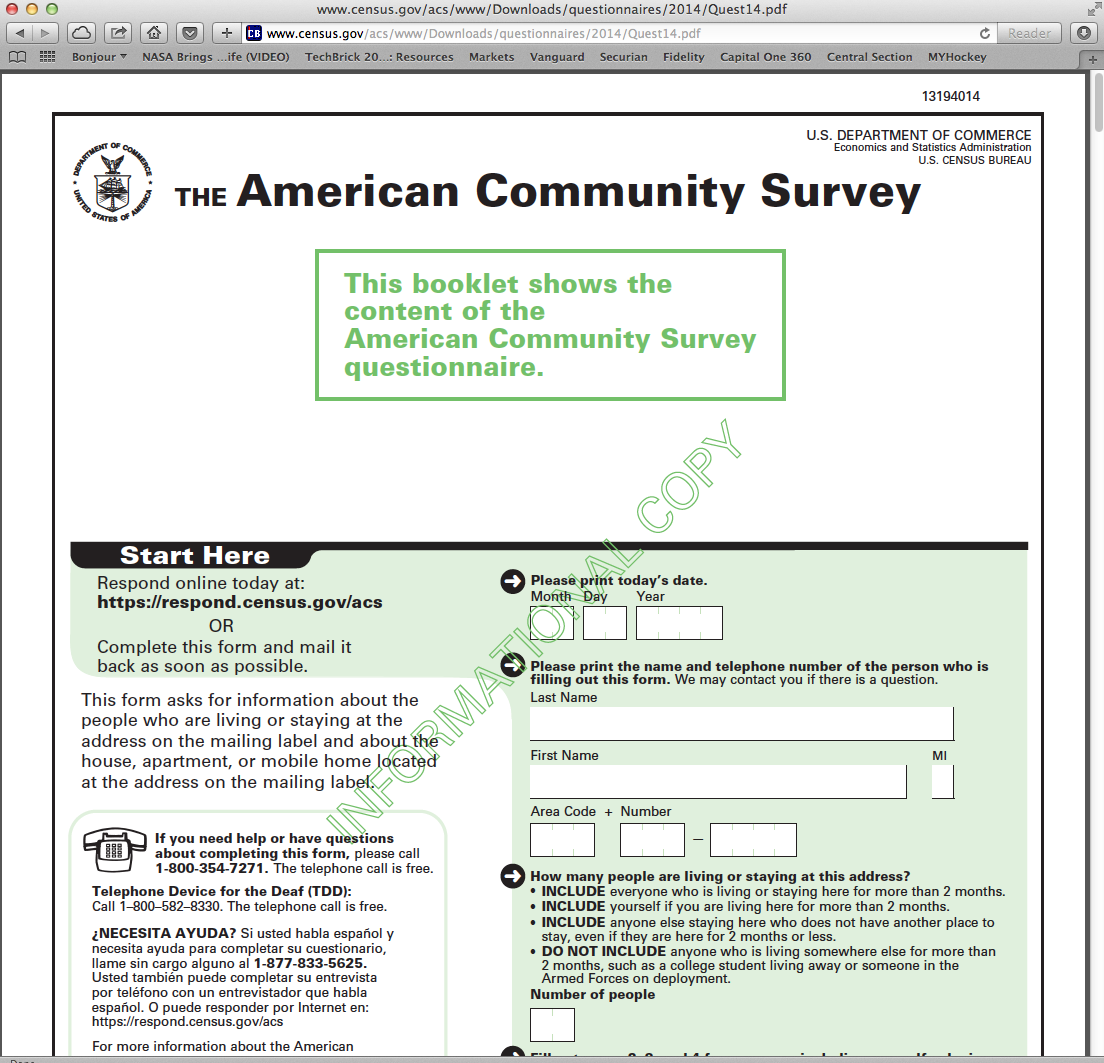 Ongoing statistical survey conducted by the U.S. Census Bureau
Approximately 250,000 surveys/month (3 million per year)
Replacement for detailed long-form decennial census
14
ACS Question on Ancestry or Ethnic Origin
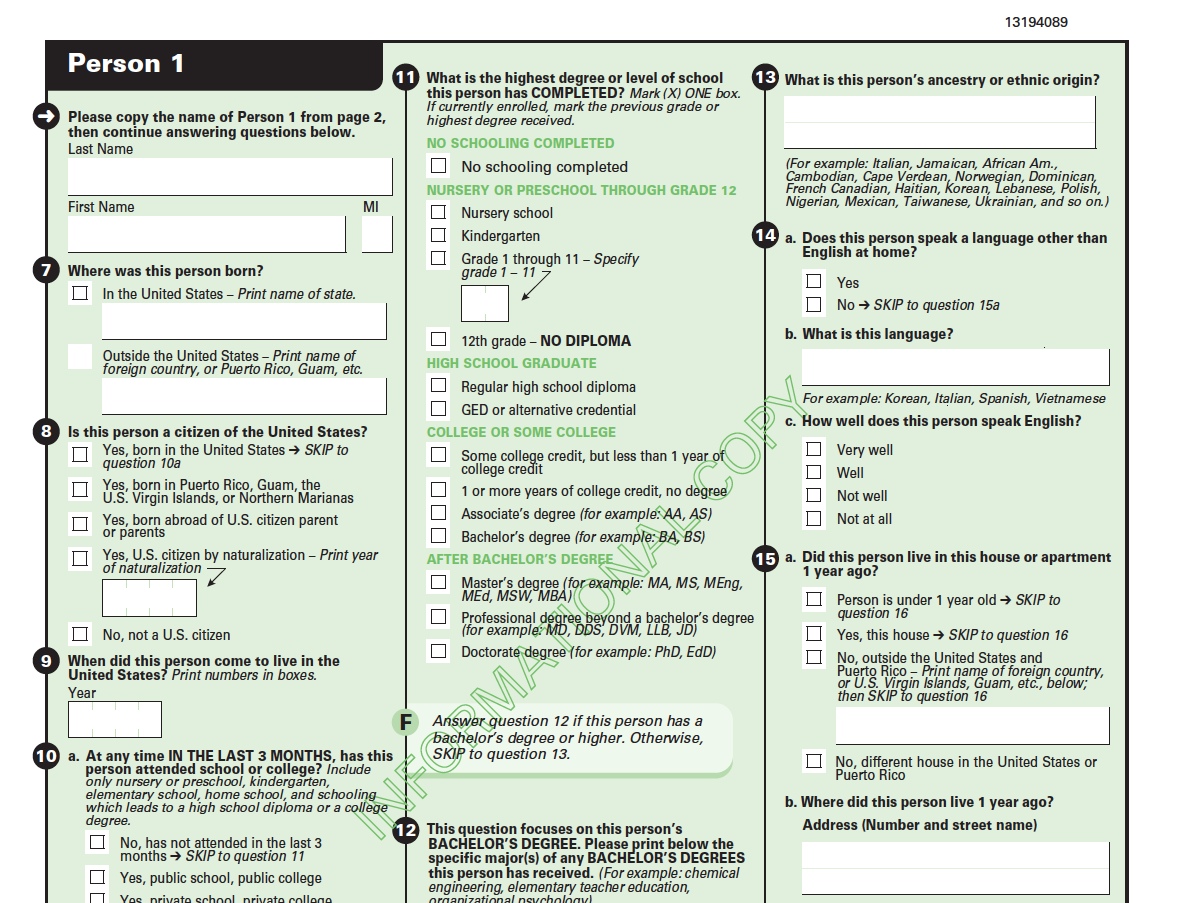 15
Three Use Cases: Researchers interested in people of Alsatian, Andorran, and Cypriot Ancestry
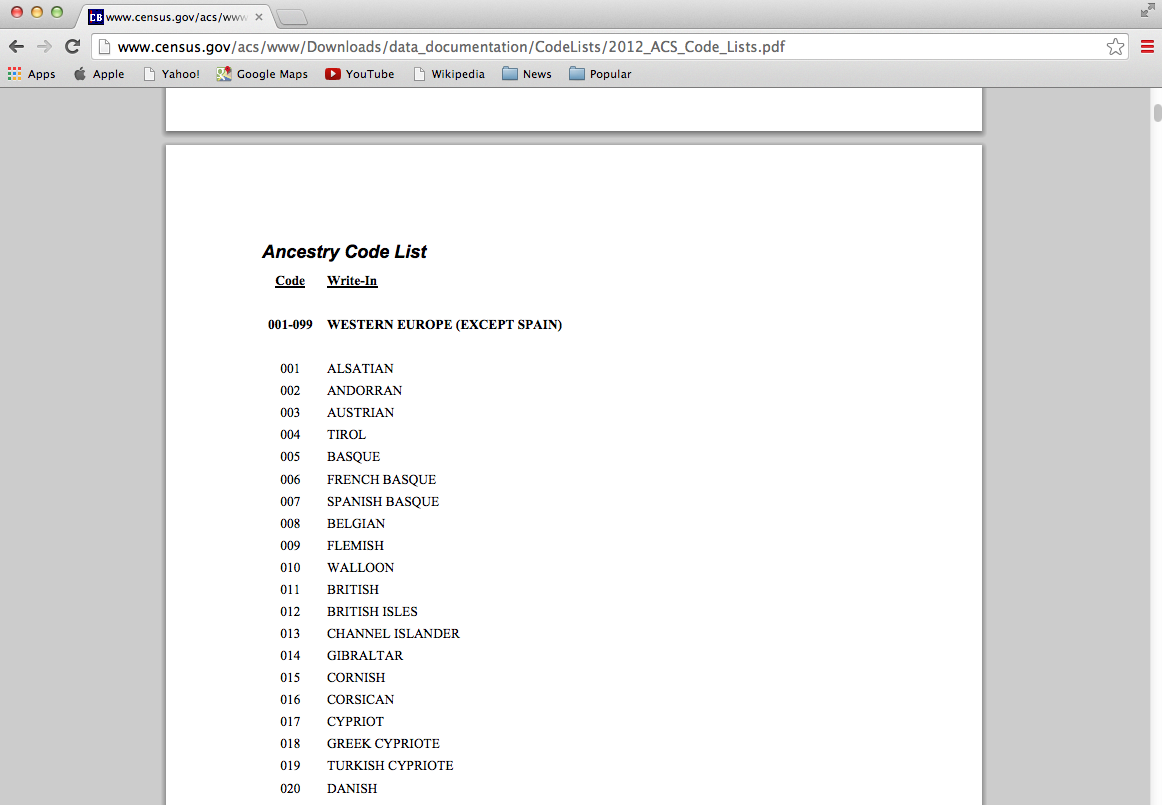 U.S. Census Bureau Documentation
Ancestry Code List
2012 ACS
16
Multiple Sources of Data originating from the ACS:  Examples of Aggregate Data
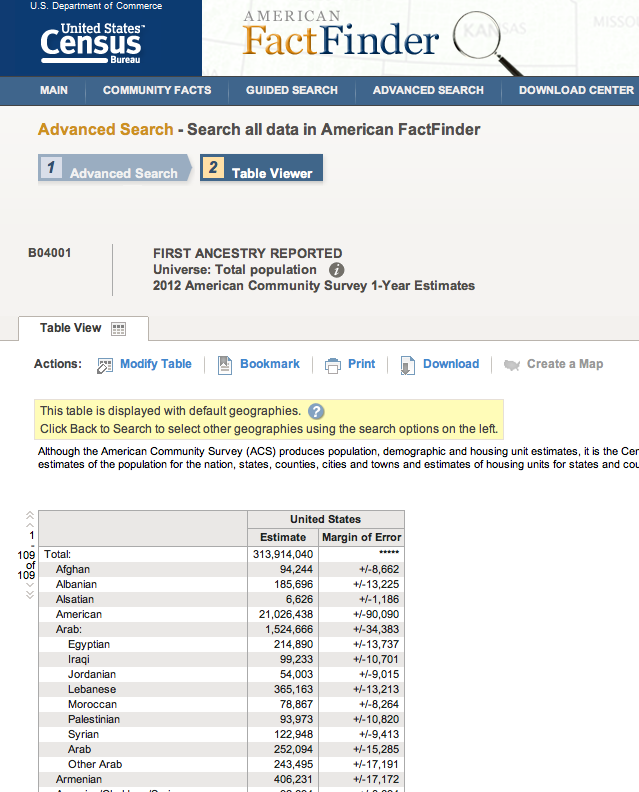 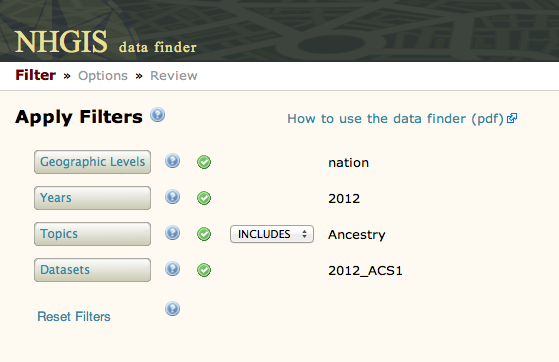 2012 ACS 1-year Estimate: 6,626 individuals of Alsatian Ancestry living in the United States
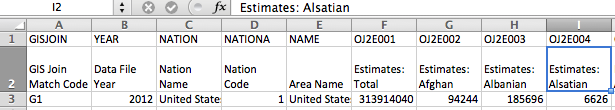 17
Multiple Sources of Data originating from the ACS:  Example of PUMS Microdata
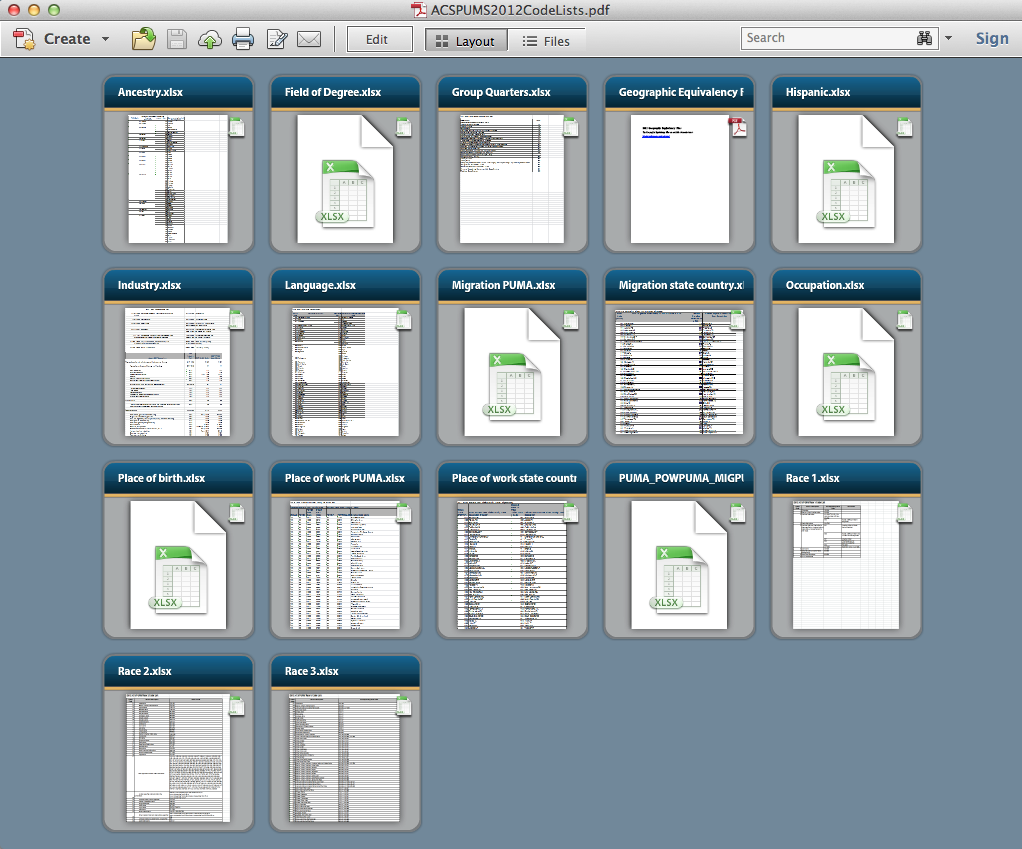 ACS 2012 PUMS:
ANCESTRY Code is 001 for Alsatian
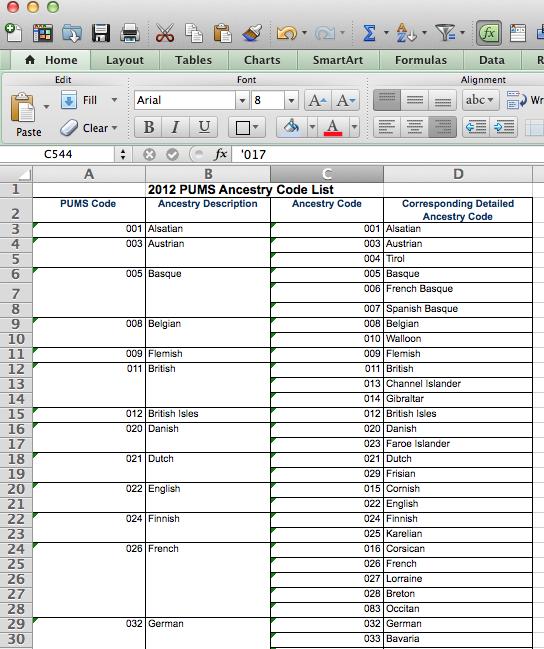 18
Multiple Sources of Data originating from the ACS:  Example of IPUMS-USA
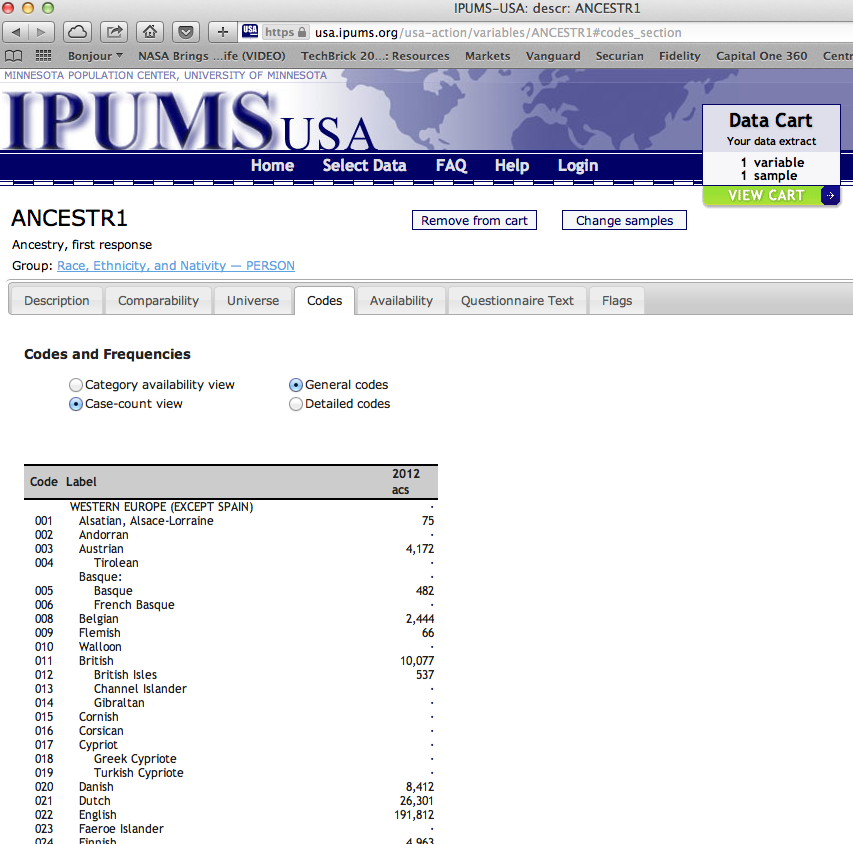 IPUMS-USA for ACS 2012:
 001 Alsatian ANCESTRY Code
75 cases in the sample
19
Let’s review…
20
Three Use Cases: Researchers interested in people of Alsatian, Andorran, and Cypriot Ancestry
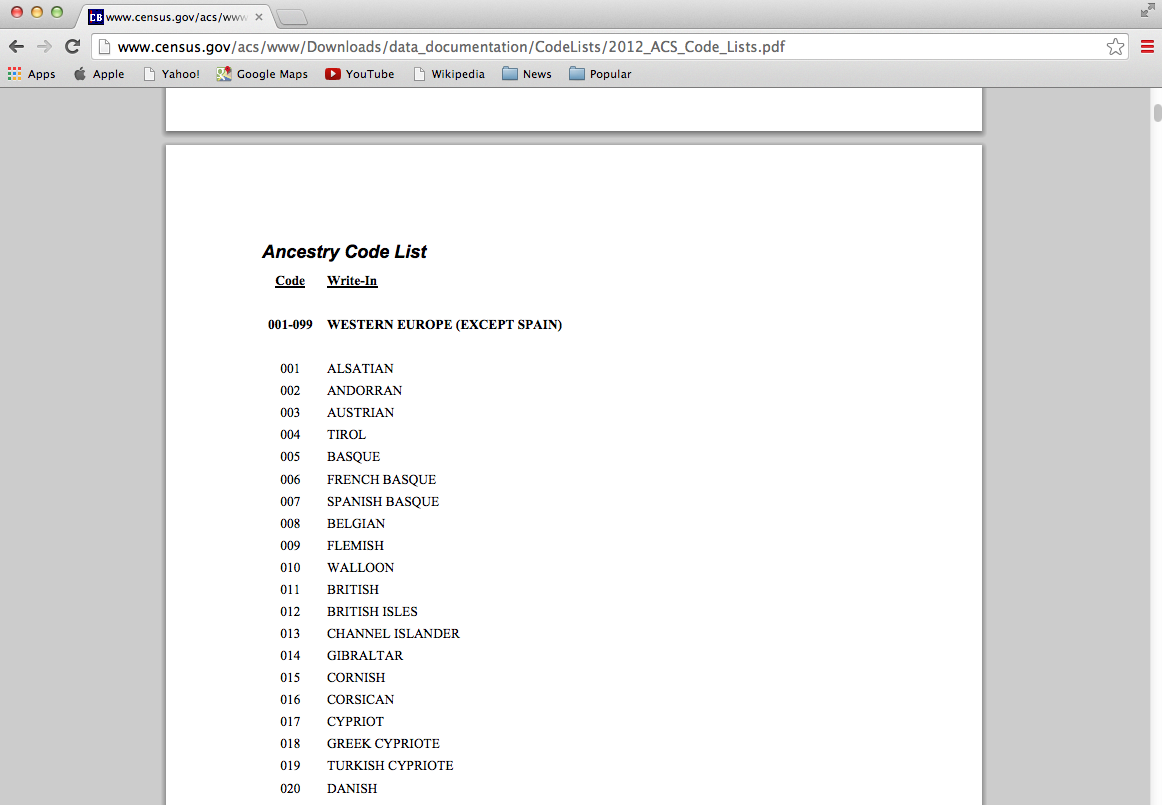 U.S. Census Bureau Documentation
Ancestry Code List
2012 ACS
21
22
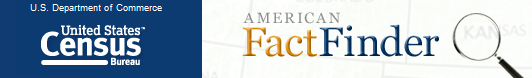 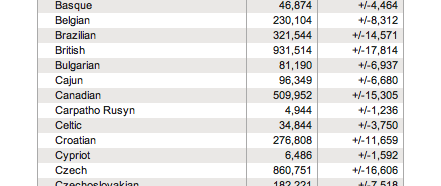 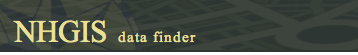 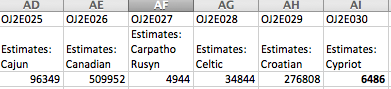 23
24
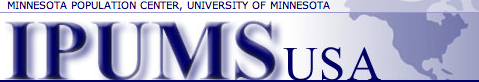 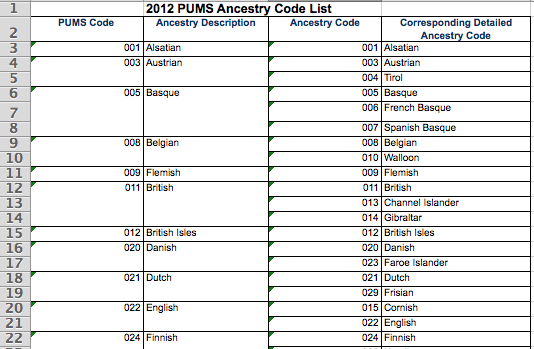 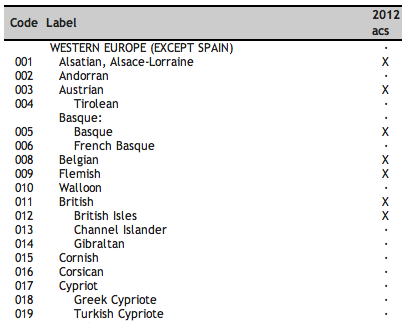 25
26
Three Use Cases: Researchers interested in people of Alsatian, Andorran, and Cypriot Ancestry
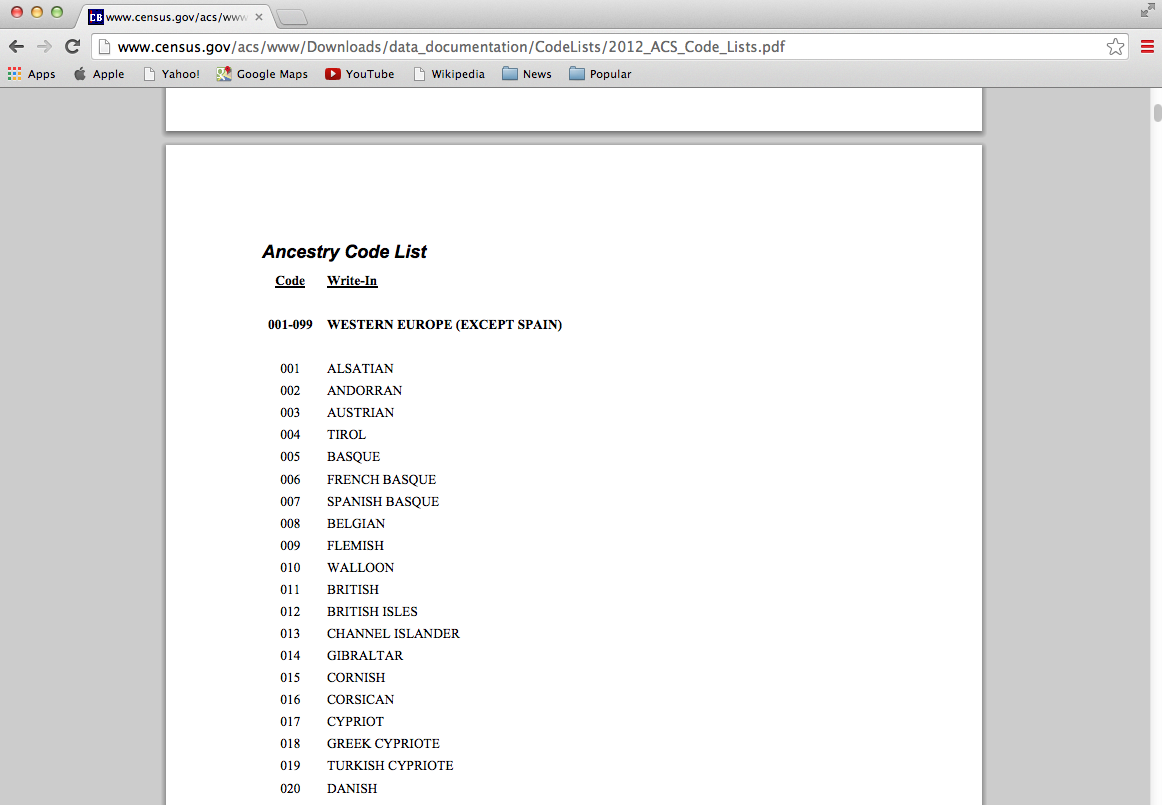 U.S. Census Bureau Documentation
Ancestry Code List
2012 ACS
27
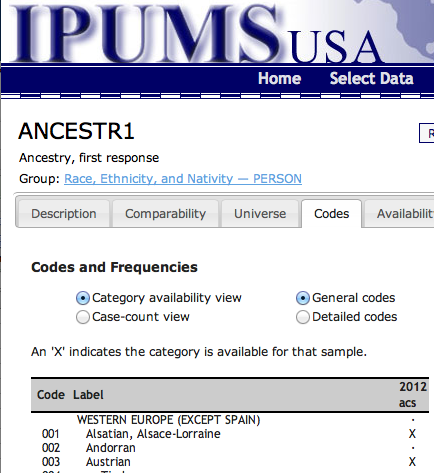 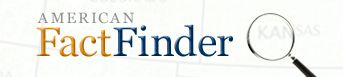 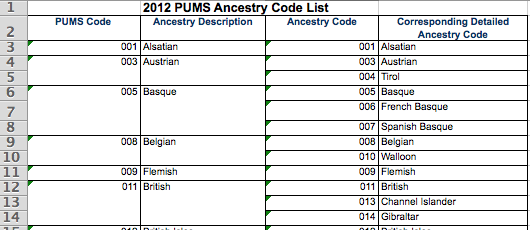 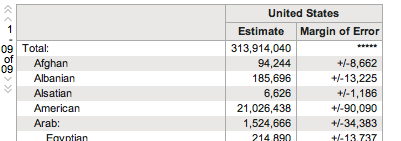 28
29
Three Use Cases: Researchers interested in people of Alsatian, Andorran, and Cypriot Ancestry
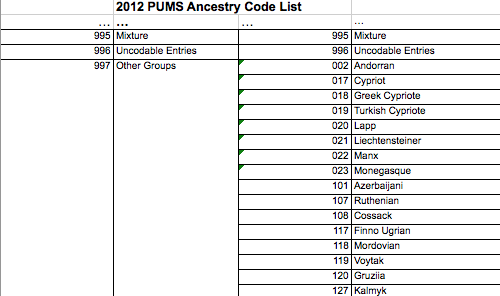 U.S. Census Bureau Documentation
Ancestry Code List
2012 ACS
30
Simple Provenance of ACS Data Files
31
32
Provenance of ACS Data Files
33
PROV at the Dataset/File Level
Mentioned earlier our exploration of encoding PROV in RDF/XML* (CDATA; less promising)
More recently:  exploring W3C PROV Model as basis for encoding provenance metadata in DDI XML using <relStdy>
“…information on the relationship of the current data collection to others (e.g., predecessors, successors, other waves or rounds or to other editions of the same file). This would include the names of additional data collections generated from the same data collection vehicle plus other collections directed at the same general topic, which can take the form of bibliographic citations.”
Others working to develop an RDF encoding for DDI metadata that could easily accommodate RDF-encoding of provenance metadata
Both solutions might be viable; implementation could depend on local preferences
34
Embed PROV within <RelStdy>
Step 1 - Material Reference Complex Type with Prov
To include prov:Document within the <relStdy> element, a new complex type called ‘materialReferenceWithProvType’, which inherits from materialReferenceType can be introduced as follows:
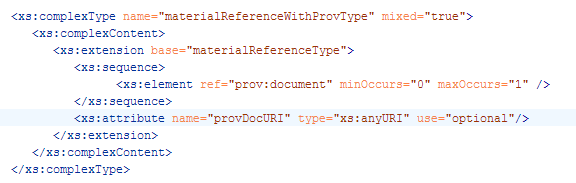 This allows PROV document to be embedded or referenced by URI.
35
Embed PROV within <RelStdy> (Cont)
Step 2 - Modify the type of relStdy to the new complex type
The relStdy element is changed to inherit from this ‘materialReferenceWithProvType’, and examples are given
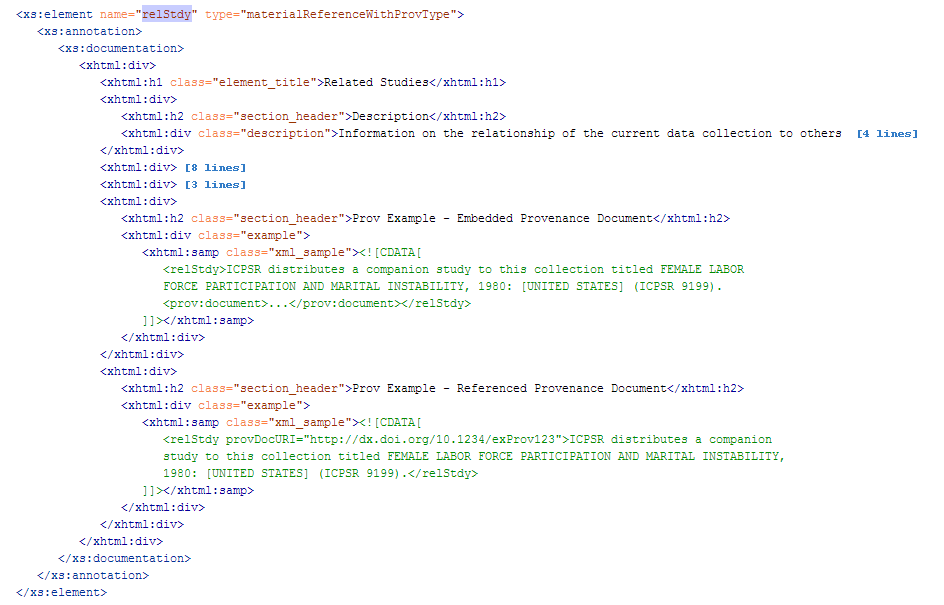 36
Provenance of ACS Data Files
37
Variable Level Provenance
A single attribute is added to the variable type
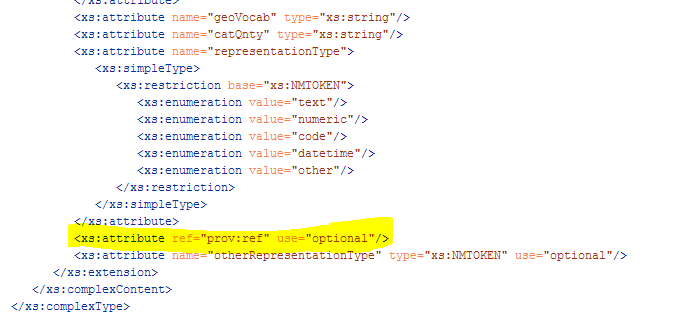 38
Variable Level Provenance (cont.)
In our implementation, a variable would reference a prov:Bundle that
 would be found within embedded prov:Document. Here is an example of a 
prov:Bundle:
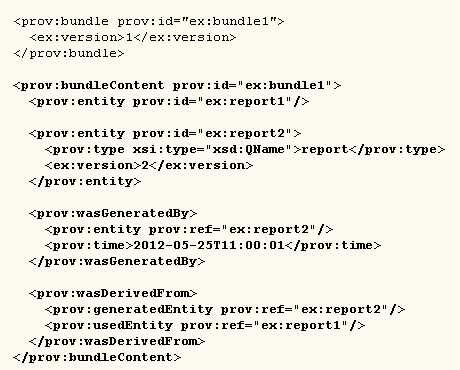 39
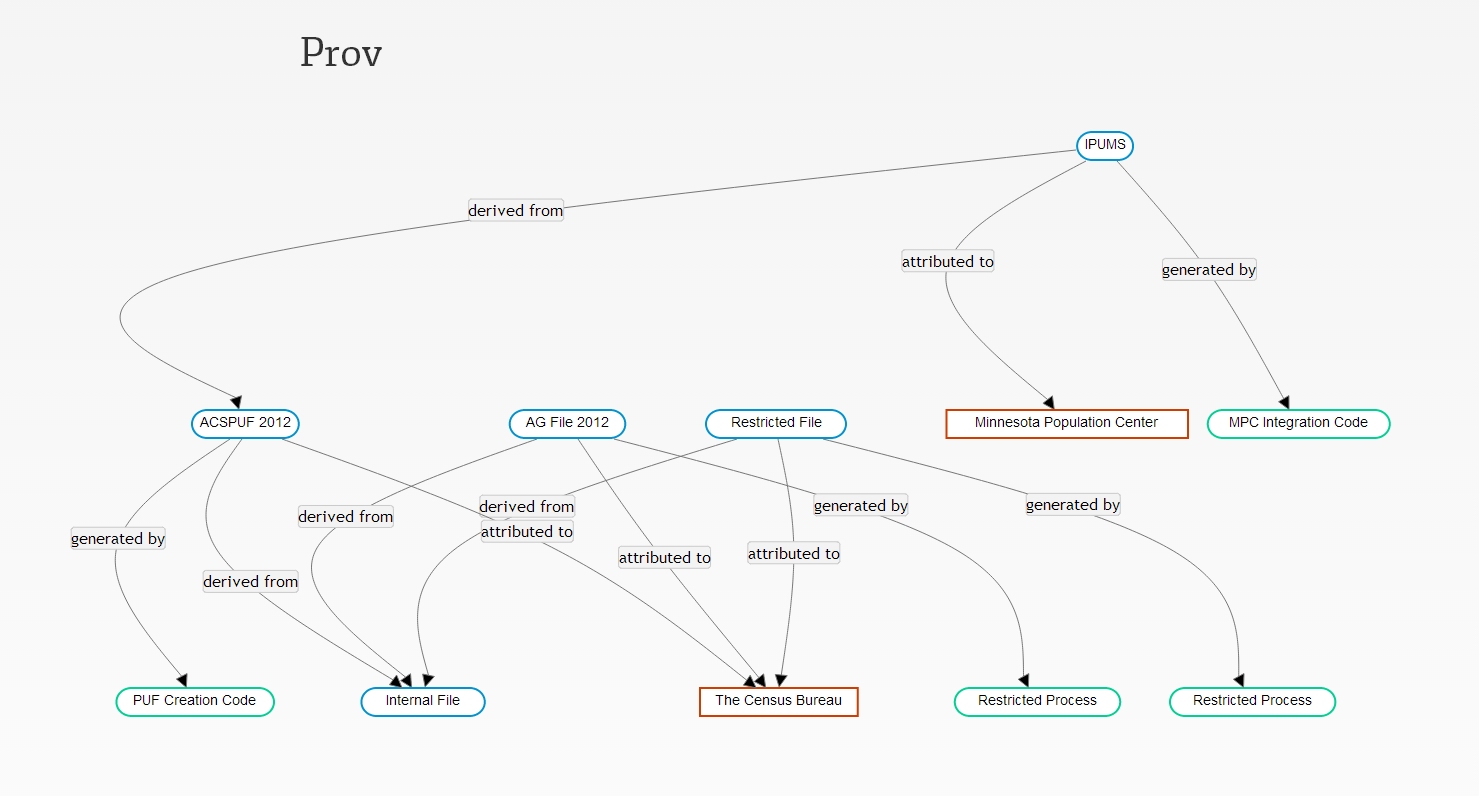 40
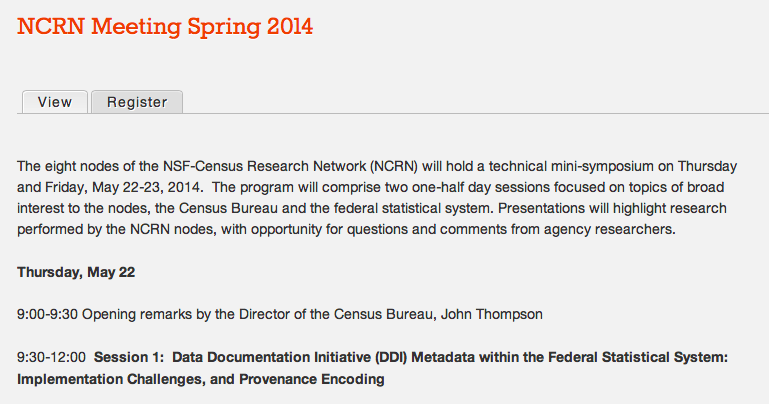 41
DDI Presentations at NCRN Spring Meeting
Data Documentation Initiative (DDI) Metadata within the Federal Statistical System:  Implementation Challenges, Record Linkage, and Provenance Encoding
 
Jay Greenfield and Sophia Kuan (Booz Allen Hamilton):  Describing Adaptive/Responsive Protocols and Data Processing in DDI
 
Tim Mulcahy (NORC):  DDI and Record Linkage
 
Jeremy Williams (Cornell University):  Encoding Provenance Metadata for
Social Science Datasets
 
 DDI Tools Demonstration
 
Abdul K. Rahim and Pascal Heus (Metadata Technologies North America)
42
Thank you!

Questions?
block@cornell.edu
ncrn.cornell.edu
43